Treinamento antissuborno e anticorrupção
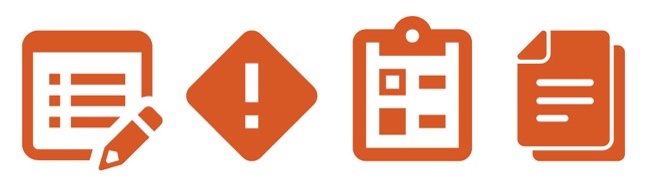 Descrição
É obrigatório que os distribuidores/agentes cumpram as leis e os regulamentos antissuborno e anticorrupção (“ABAC”, Anti-bribery Anti-corruption). Sendo assim, os distribuidores/agentes devem oferecer treinamentos para assegurar que todos os funcionários e subdistribuidores/agentes tenham pleno entendimento das exigências comerciais para continuarem cumprindo as leis e os regulamentos ABAC.
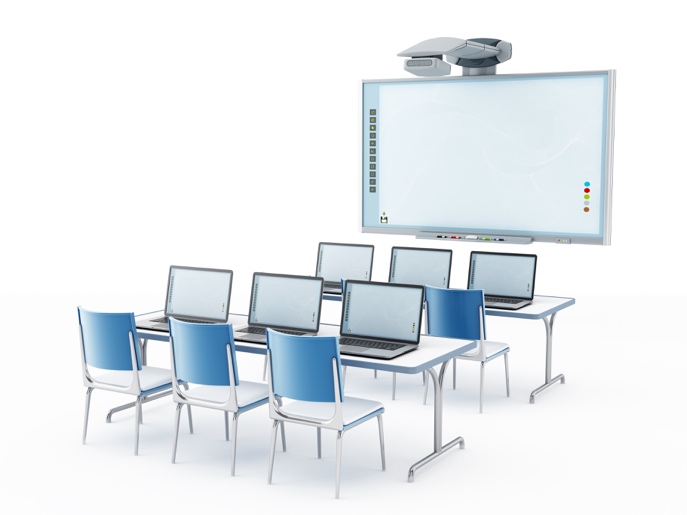 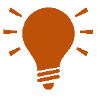 Como essa prática beneficia você?
Assegurar que todos os funcionários e subdistribuidores/agentes entendam as exigências relacionadas a leis e regulamentos ABAC globais e locais ajudará sua empresa a continuar em conformidade com as expectativas dos parceiros de negócios. A realização de treinamentos periódicos ensinará novos funcionários e servirá como lembrete para os funcionários e subdistribuidores/agentes existentes sobre as principais práticas comerciais.
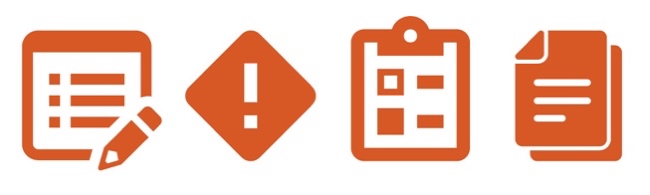 Instruções
Personalize as seções destacadas do Treinamento ABAC.
Ofereça treinamentos periódicos aos funcionários, incluindo os recém-contratados durante os processos de integração.
Use folhas de presença para registrar os participantes de cada sessão de treinamento.
Providencie o material de treinamento para os funcionários, conforme necessário.
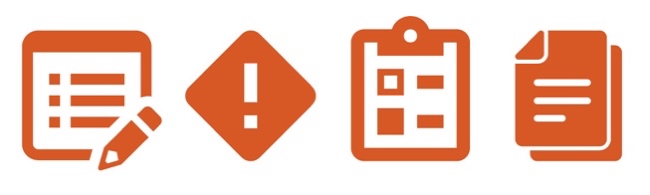 Outros documentos a considerar
Folha de presença
Orientações sobre livros e registros
1
Antissuborno e anticorrupção
Suborno e corrupção:definições
O que é corrupção?
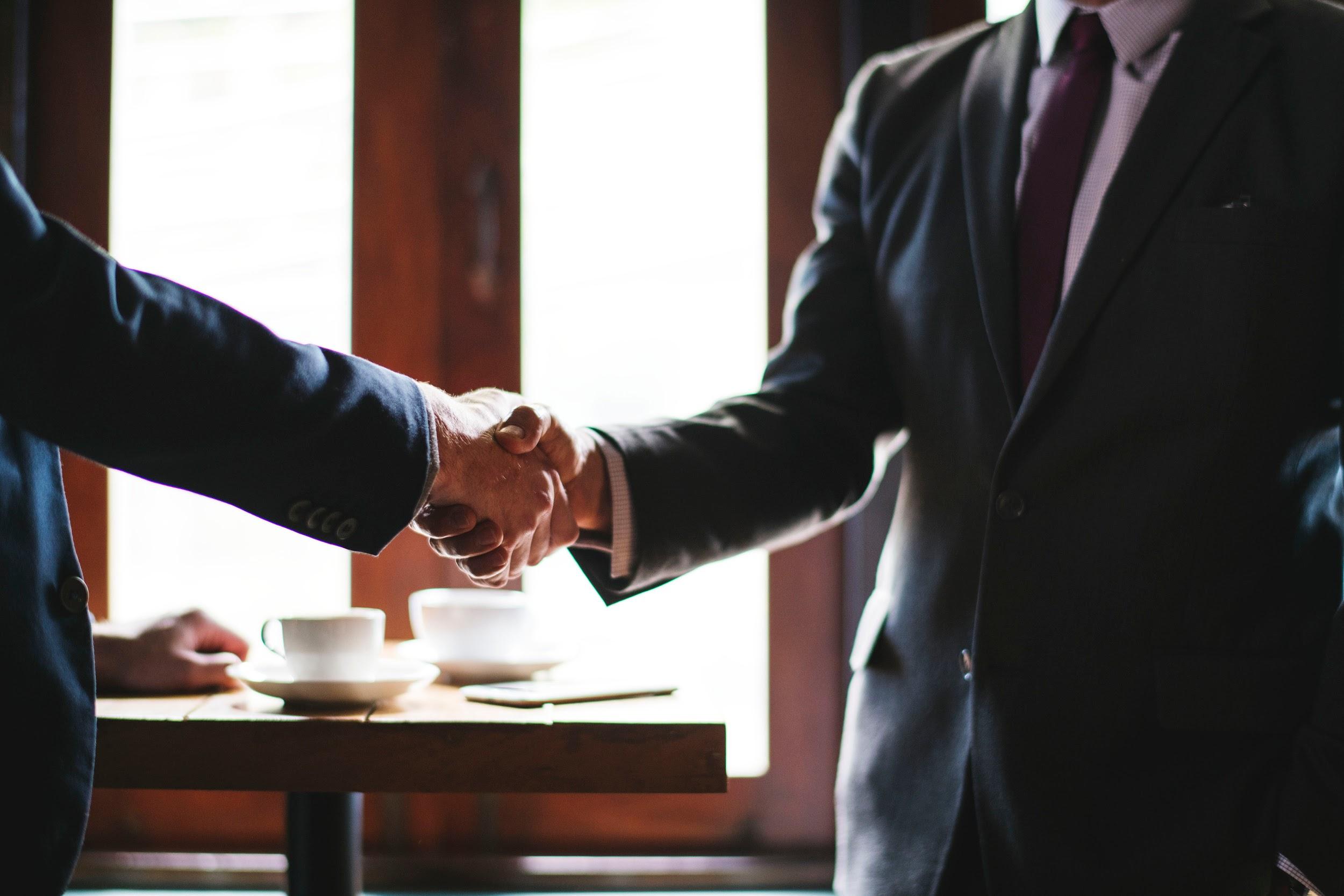 Comportamento desonesto ou ilegal, especialmente de pessoas em posições de poder. A corrupção pode incluiratos como​
Subornos
Propinas
Abuso de cargo público
Suborno e corrupção Definições
O que é suborno?
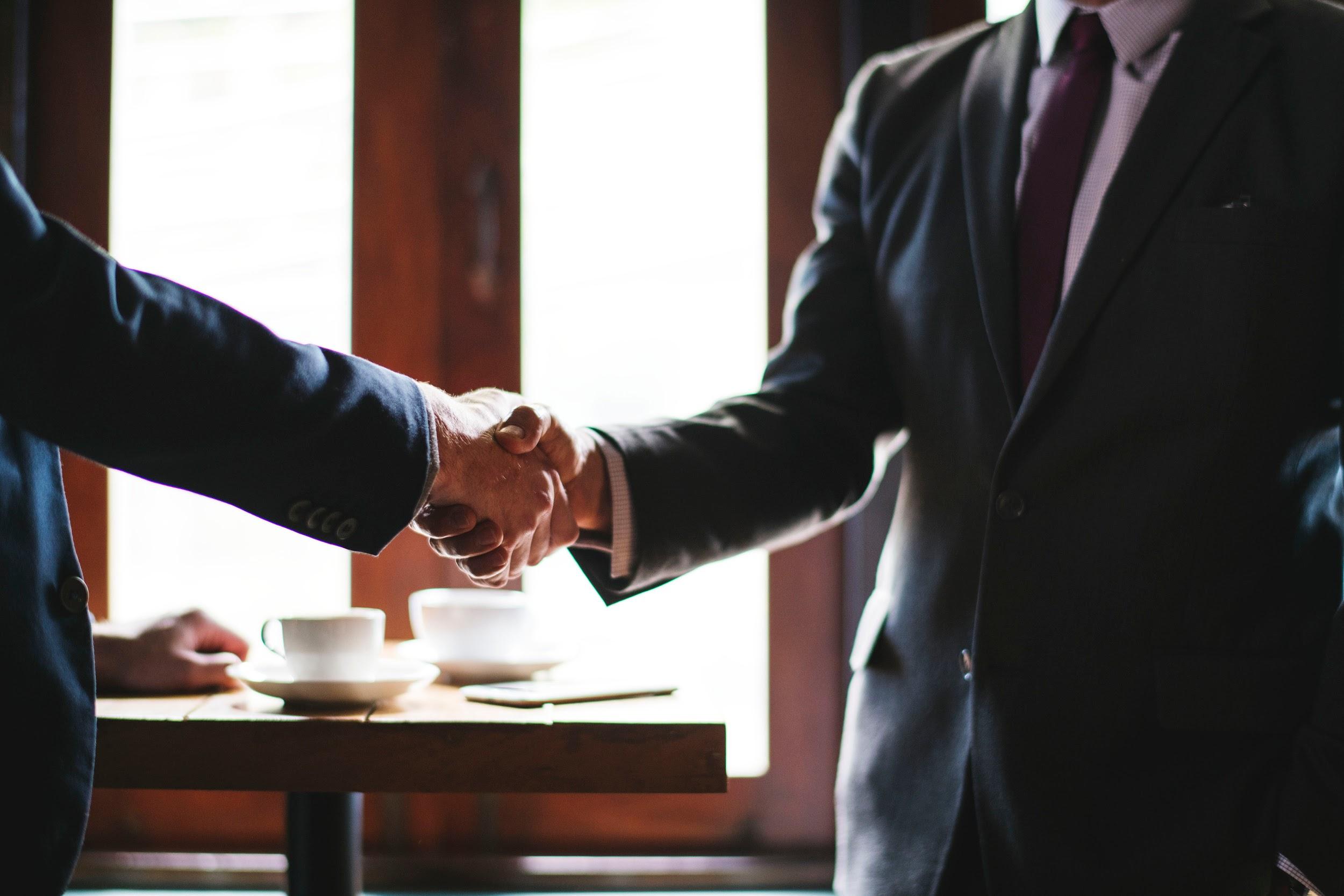 Oferta, promessa ou acordo para oferecer ou receber um pagamento direta ou indiretamente: ​

de “qualquer coisa de valor”; ​
para ou de um funcionário público ou da iniciativa privada; e ​
para fins de obter ou manter um negócio ou garantir uma vantagem comercial imprópria;
com a intenção de influenciar o destinatário a fazer uso indevido de seu cargo oficial.
Leis contra suborno e corrupção
Consequência das violações​
Processo criminal​
Danos à reputação
Penalidades civis e administrativas (incluindo pessoais)
Lista negra para contratos do governo​
Rescisão de contratos e acordos comerciais
​Leis contra suborno e corrupção
Quase todos os países têm leis rígidas 
	que proíbem suborno e corrupção
São exemplos de leis e regulamentos antissuborno e anticorrupção: ​
Lei Americana Contra Práticas de Corrupção no Exterior (FCPA, U.S. Foreign Corrupt Practices Act);​
Lei antissuborno do Reino Unido de 2010 (“UK Bribery Act”)
Tanto a FCPA quanto a UK Bribery Act são aplicadas no mundo inteiro
5
Leis contra suborno e corrupção
Códigos de ética do setor
Dependendo da sua área de operação, os seguintes códigos podem ser aplicáveis:
MedTech Europa
AdvaMed
Os dois códigos defendem que os membros observem os mais altos padrões éticos
Códigos adicionais podem ser implementados no nível regional ou do país
Leis locais

[Inclua aqui uma descrição das suas leis locais e respectivas penalidades.]
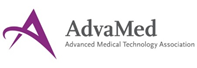 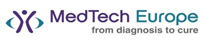 6
Práticas líderes do setor
Sempre pense na imagem e na percepção do setor ao interagir com profissionais de saúde (HCPs), organizações de saúde (HCOs) e/ou funcionários públicos (GOs) (ex.: nada de refeições ou hotéis de luxo, passagens aéreas de primeira classe, entretenimento)
Imagem e percepção
As interações com HCPs, HCOs e GOs não devem ser usadas para influenciar as decisões de compra. As interações devem observar as leis e regulamentos locais (observação: em alguns países, os HCPs são considerados representantes estrangeiros)
Influência
Os pagamentos feitos a HCPs por um serviço devem ser iguais ao valor justo de mercado (FMV) do serviço
Valor justo de mercado
Manutenção de registros
Documentação suficiente, destacando a finalidade da interação e relacionando-a ao serviço prestado, é obrigatória para justificar a necessidade de uma interação com HCPs, HCOs e GOs (veja mais detalhes no próximo slide)
7
Manutenção apropriada de registros
A manutenção de livros e registros precisos ajudará você e seus subdistribuidores/agentes a registrar as transações comerciais com riqueza de detalhes razoável e a manter um sistema adequado de controles internos de contabilidade.
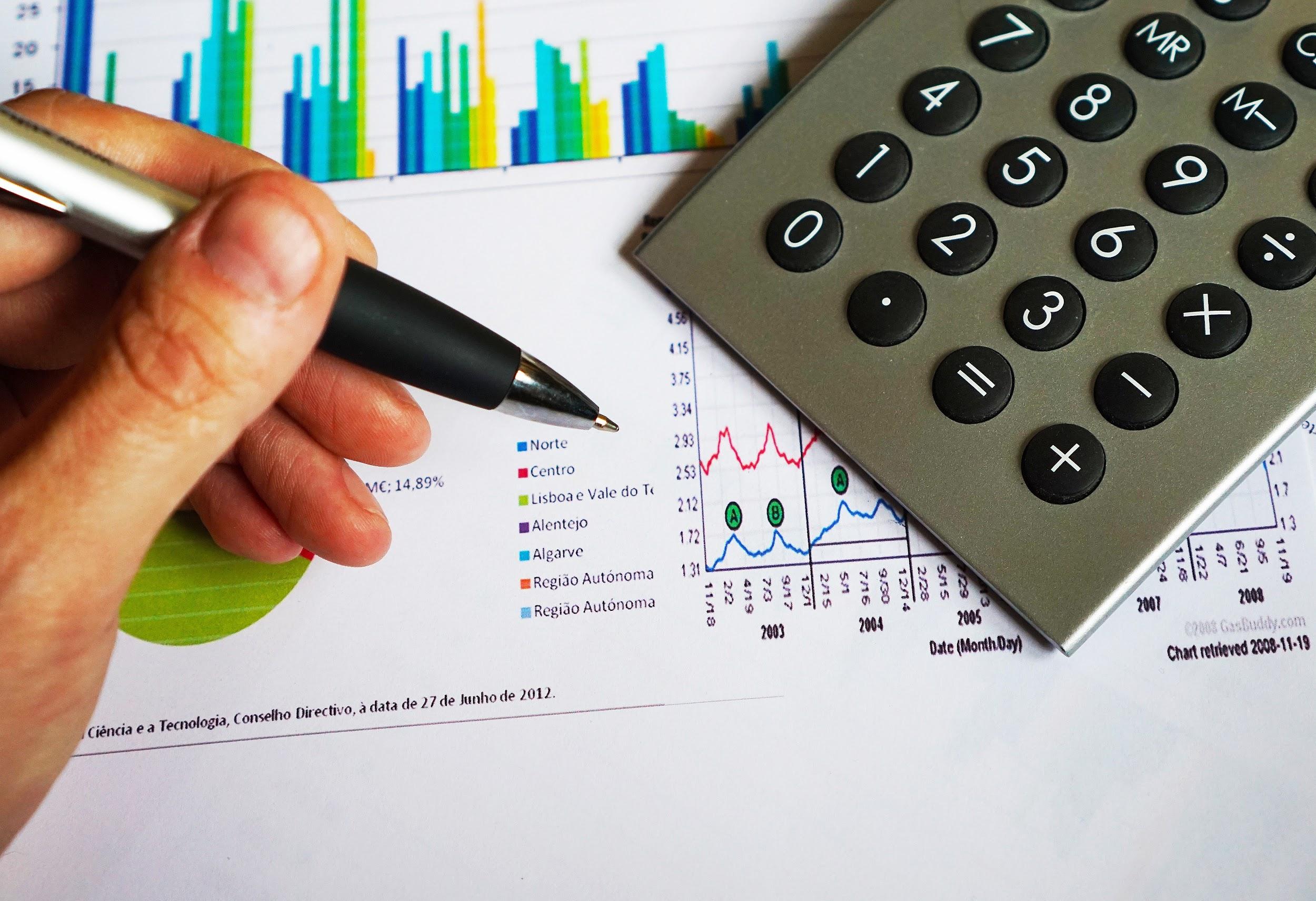 Você deve:

Registrar com precisão todas as transações​
Guardar documentos que comprovem as despesas
Manter livros e registros separados para cada fabricante
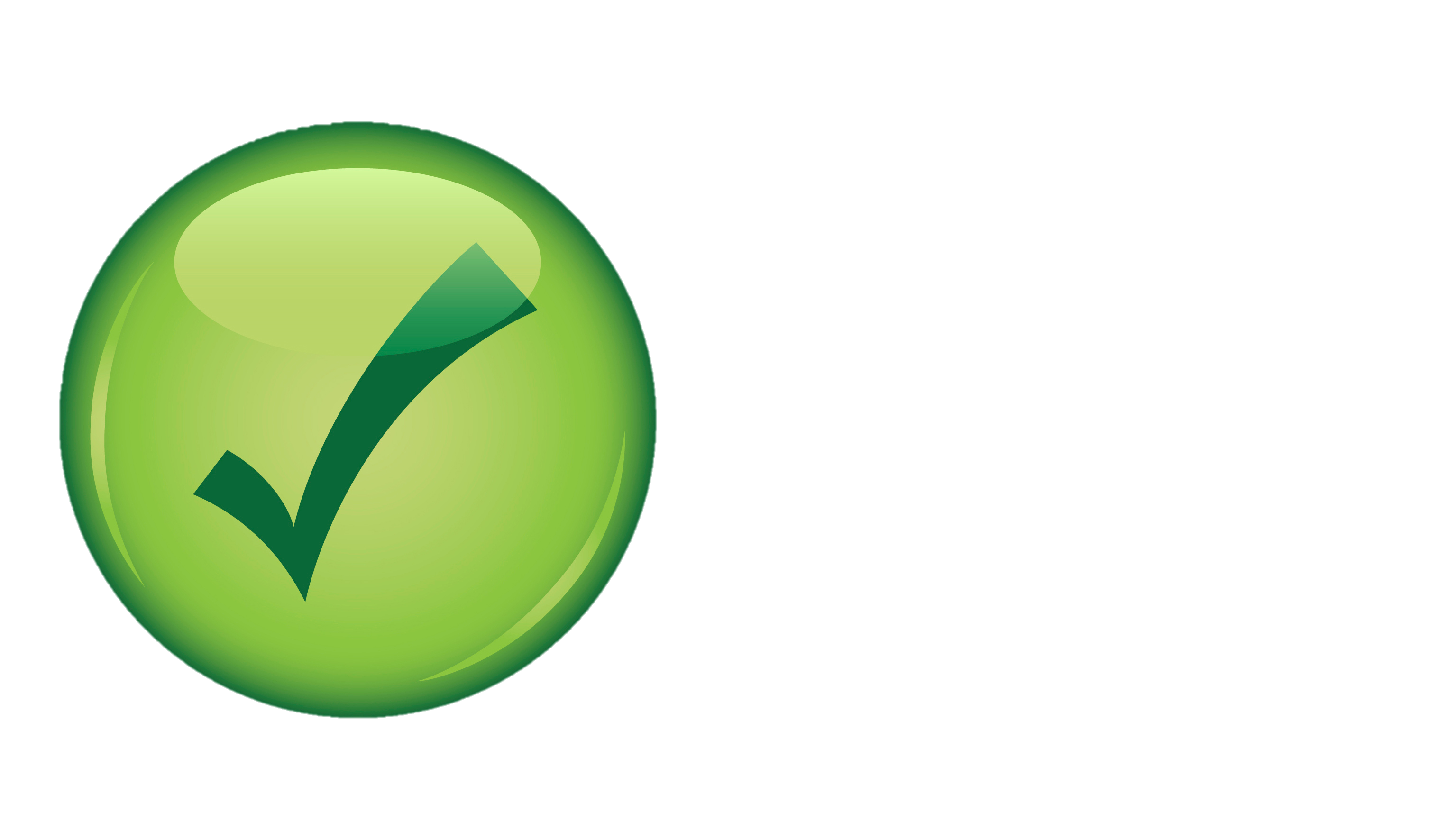 Você não deve:

Criar ou fornecer registros falsos ou documentação falsa​
Classificar os registros de forma imprópria
Manter contas ou registros não contabilizados
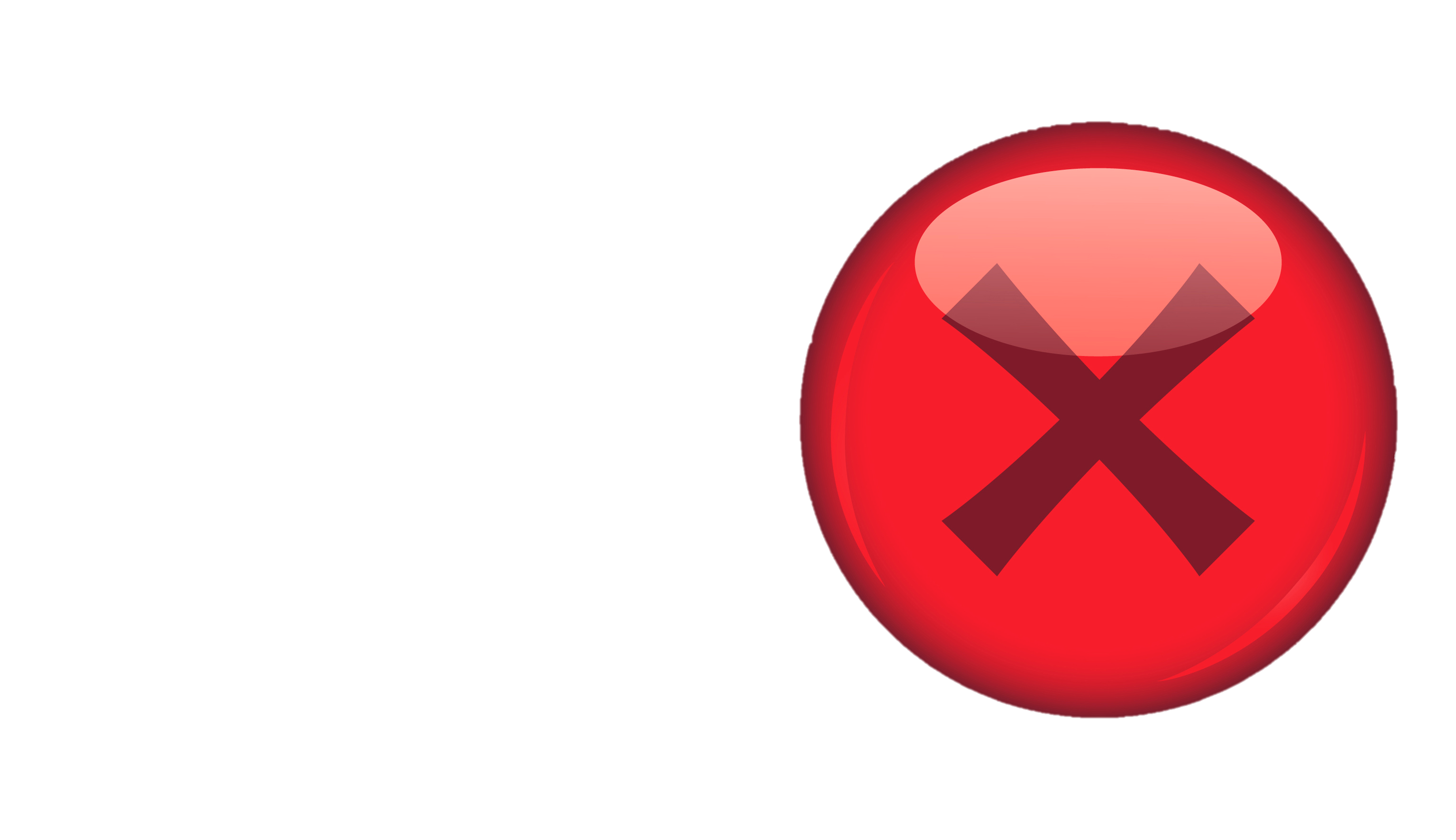 8
Violações comuns envolvendo suborno e corrupção
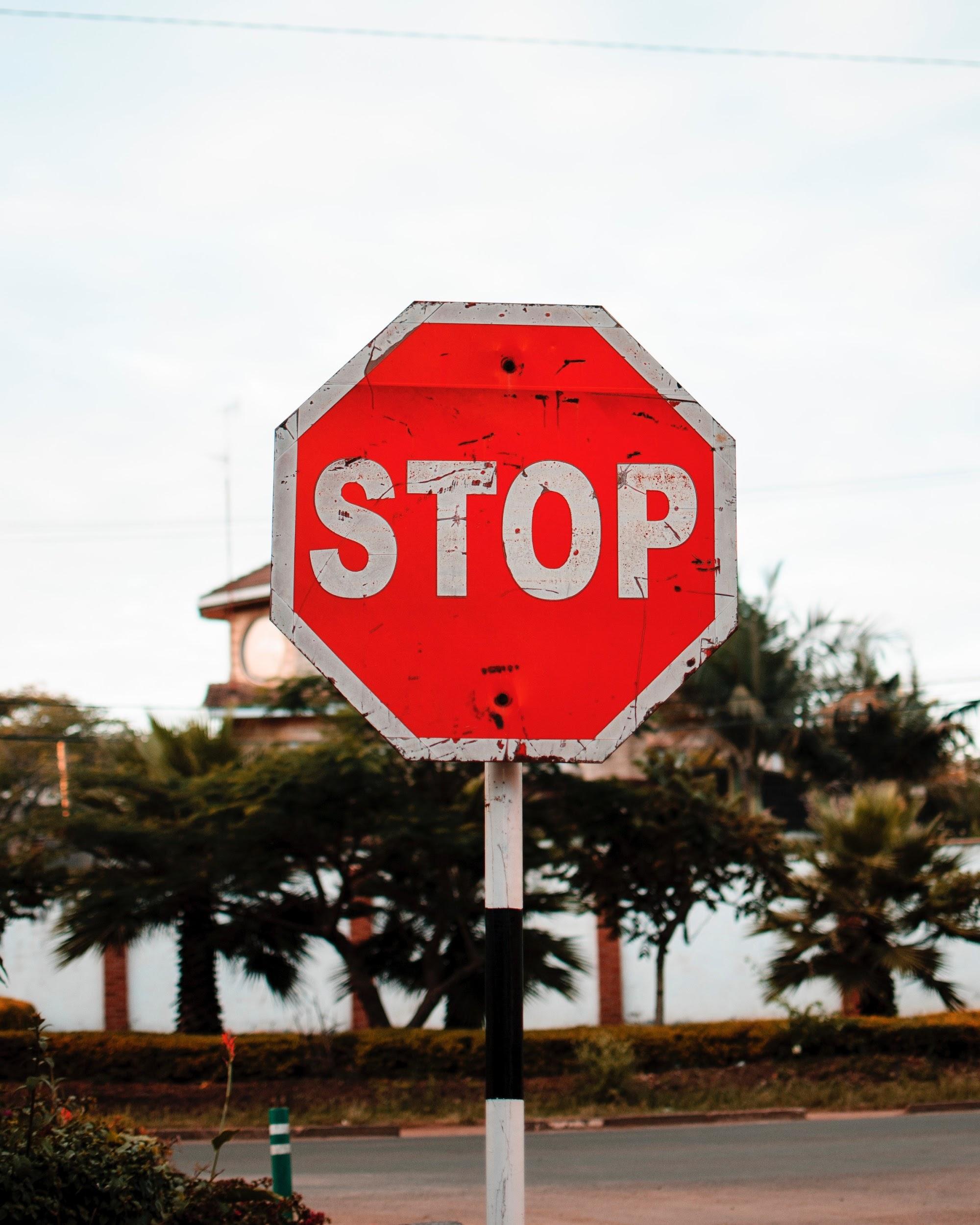 Violações comuns

Treinamento de conformidade com a FCPA inadequado fornecido aos funcionários
Despesas com viagens, refeições ou presentes que não recebem a devida aprovação
Pagamentos em dinheiro que contornam as práticas padrão de contabilidade
Não realização da devida diligência conduzida por terceiros
Falsificação de faturas, o que inclui falta de documentação para justificar as transações
A gerência sênior não toma providência em relação a suspeitas
9
Sinais de alerta comuns de suborno e corrupção
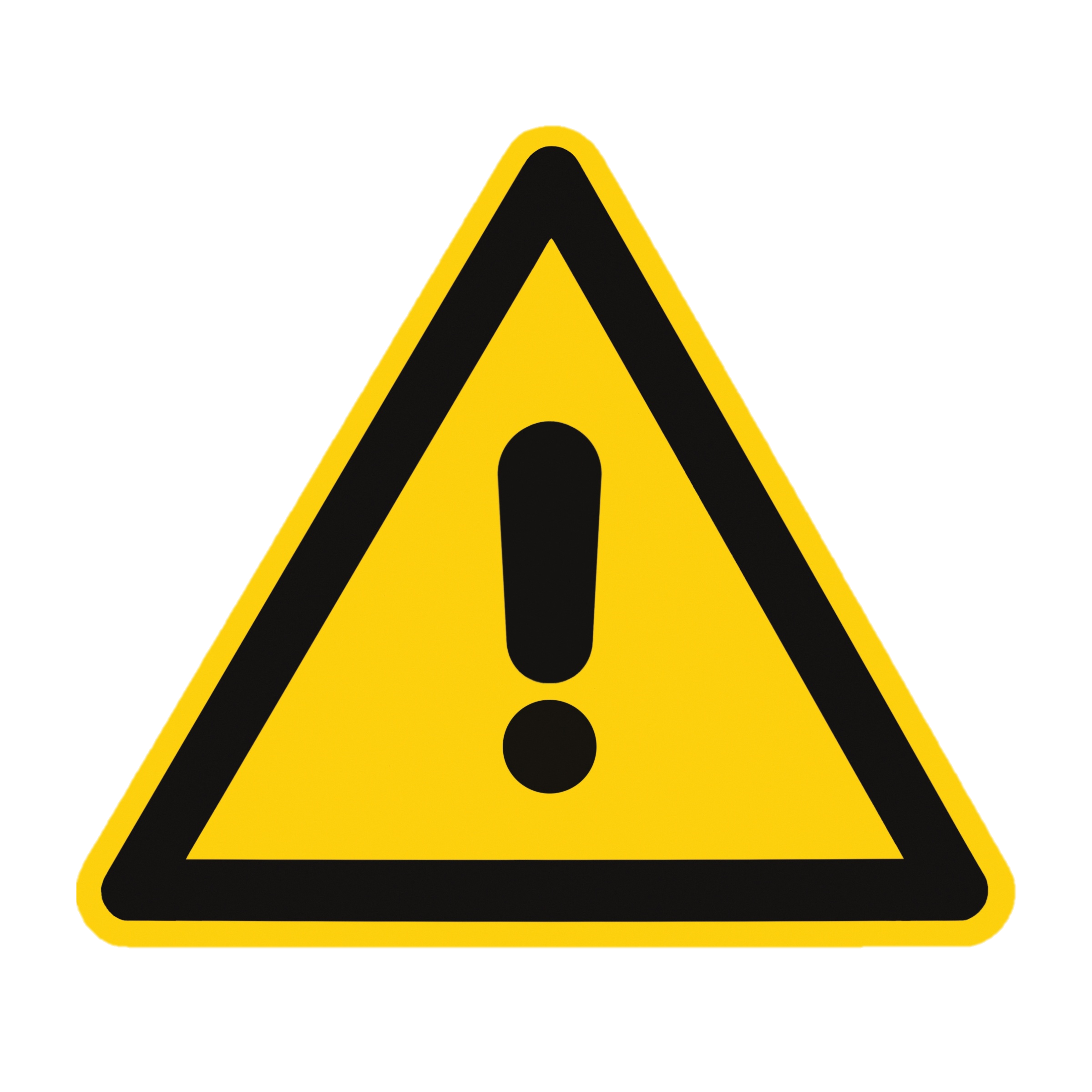 Sinais de alerta comuns

Descrição vaga ou nenhuma descrição sobre a finalidade do negócio ou do tipo de serviço prestado
Os serviços prestados não correspondem ao contrato
Faturas sem detalhes, descrição vaga dos bens/serviços ou dados de pagamento incomuns
Falta de documentos de apoio (ex.: falta de faturas ou recibos)
Métodos de pagamento incomuns
Refeições, entretenimento, presentes, hotéis ou viagens excessivos ou extravagantes
Pagamentos divididos em várias denominações
Solicitação de remuneração não razoável considerando os serviços prestados
Associação direta ou indireta entre um terceiro e funcionários públicos; por exemplo: através de casamento ou outros relacionamentos
10
Fazer negócios do jeito certo
Os próximos slides cobrem as principais práticas relacionadas aos seguintes processos comerciais de alto risco:
11
Ofertas públicas
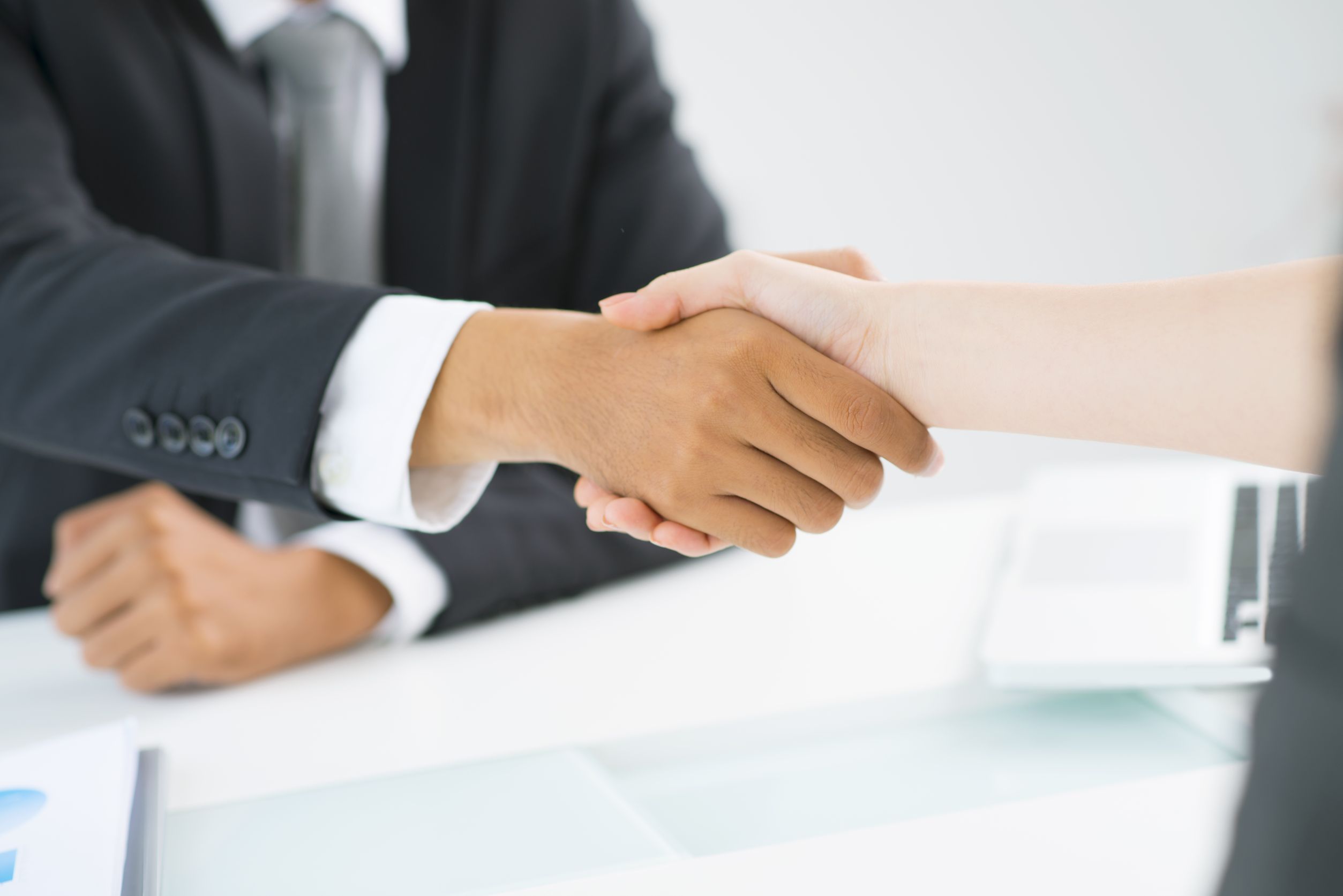 Nossa empresa representa uma extensão dos fabricantes para os quais distribuímos produtos e prestamos serviços a HCPs. Sendo assim, precisamos garantir seu sucesso conduzindo os negócios de forma legal, ética e honrada. Faz parte da condução dos negócios dentro da lei não compartilhar informações sobre preços nem outras informações confidenciais com concorrentes, nem se envolver em comportamento contrário à livre concorrência.

Além disso, os funcionários da nossa empresa não podem influenciar indevidamente ou tentar influenciar indevidamente decisões sobre ofertas. É ilegal dar ou oferecer algo a tomadores de decisão para que i) tomem determinada decisão; ii) elaborem uma oferta de modo que haja uma vantagem clara para um fabricante; ou iii) forneçam informações privilegiadas sobre o processo de tomada de decisão.
Ofertas públicas
Subdistribuidores/agentes
Interações com HCPs
12
Ofertas públicas
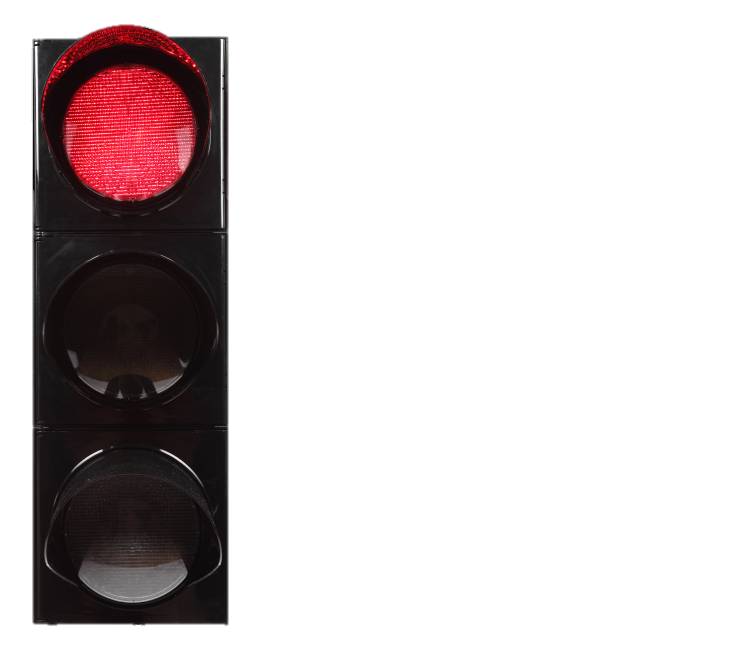 Você e seus concorrentes NÃO podem:

Combinar preços nem qualquer outra informação comercial
Combinar ou trocar informações sobre ofertas:
Sobre a participação em ofertas: decisão de (não) participar da licitação
Sobre o conteúdo da licitação/oferta
Combinar que uma empresa não vai participar da licitação
Combinar de participar da licitação com preços extremamente altos para que o concorrente vença
Ofertas públicas
Subdistribuidores/agentes
Interações com HCPs
13
Ofertas públicas
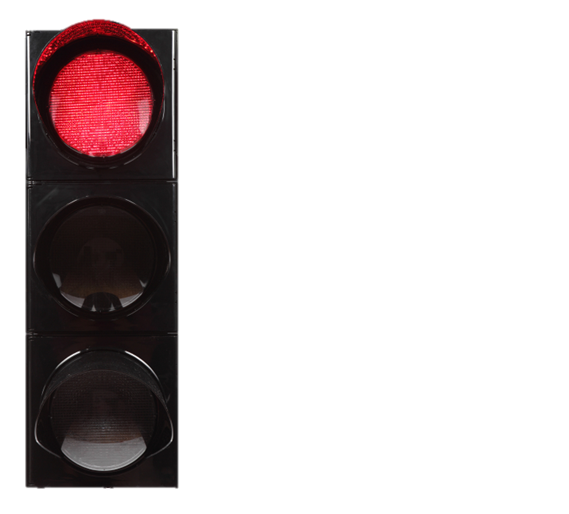 Você e seus parceiros de negócios NÃO podem:

Combinar ou conspirar com o cliente para dividir um contrato em diversos contratos diferentes de forma a evitar regras de compras
Oferecer o fornecimento de produtos ou serviços gratuitos para tentar influenciar o tomador de decisão em uma oferta ou processo de avaliação de venda
Fazer uso indevido de treinamento e educação, consultorias etc. para tentar influenciar o tomador de decisão em uma oferta ou outro processo de avaliação de venda
Ofertas públicas
Subdistribuidores/agentes
Interações com HCPs
14
Subdistribuidores/agentes
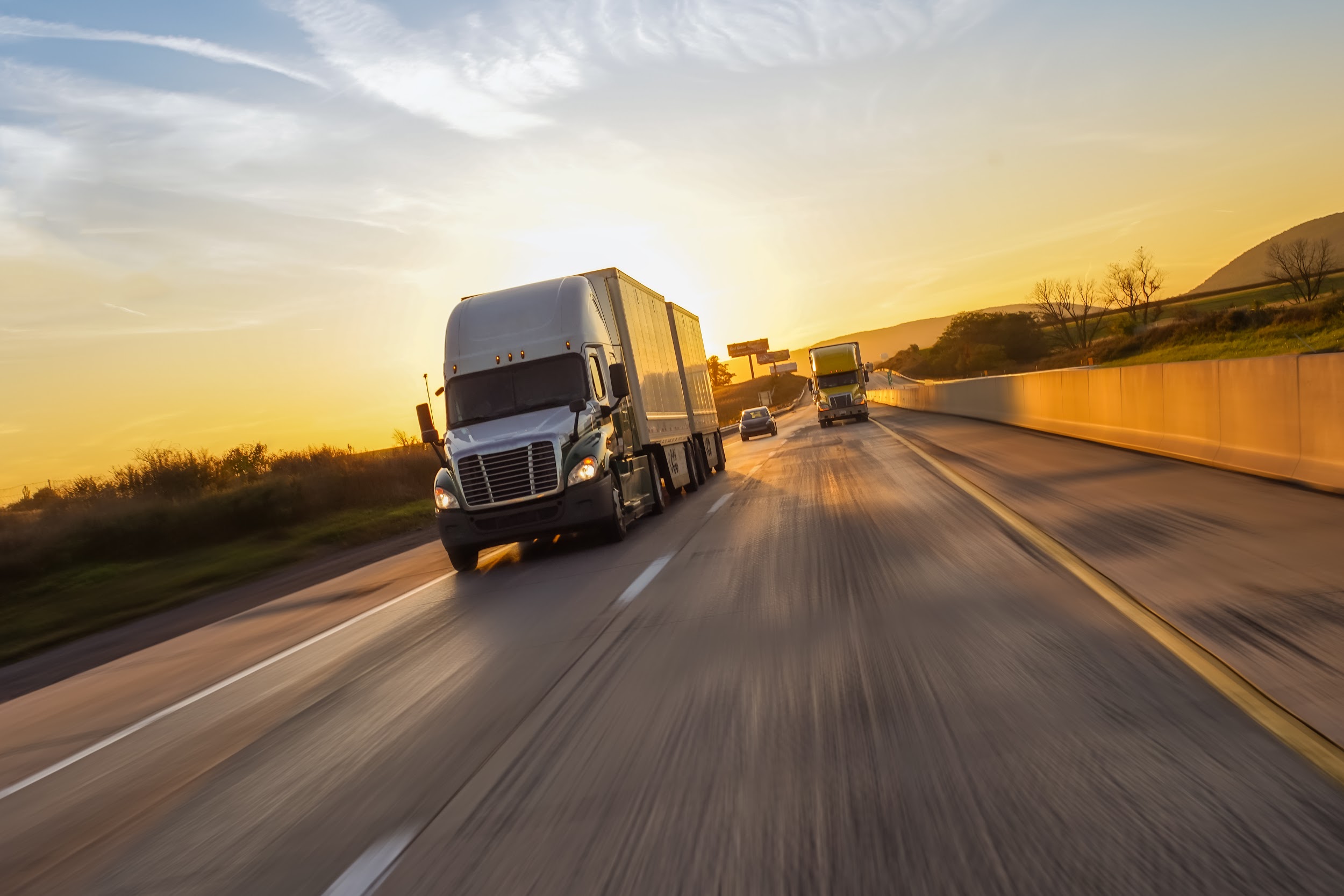 Os subdistribuidores/agentes são terceiros que não são clientes finais nem usuários finais para quem vendemos produtos. Os subdistribuidores/agentes são considerados extensões de nossa empresa, bem como extensões do fabricante. Sendo assim, todas as leis e regulamentos relevantes que se aplicam à sua empresa também se aplicam a todos os nossos subdistribuidores/agentes.
Subdistribuidores/agentes
Ofertas públicas
Interações com HCPs
15
Subdistribuidores/agentes
Os fabricantes podem exigir um consentimento prévio por escrito para que um subdistribuidor/agente seja indicado ou envolvido
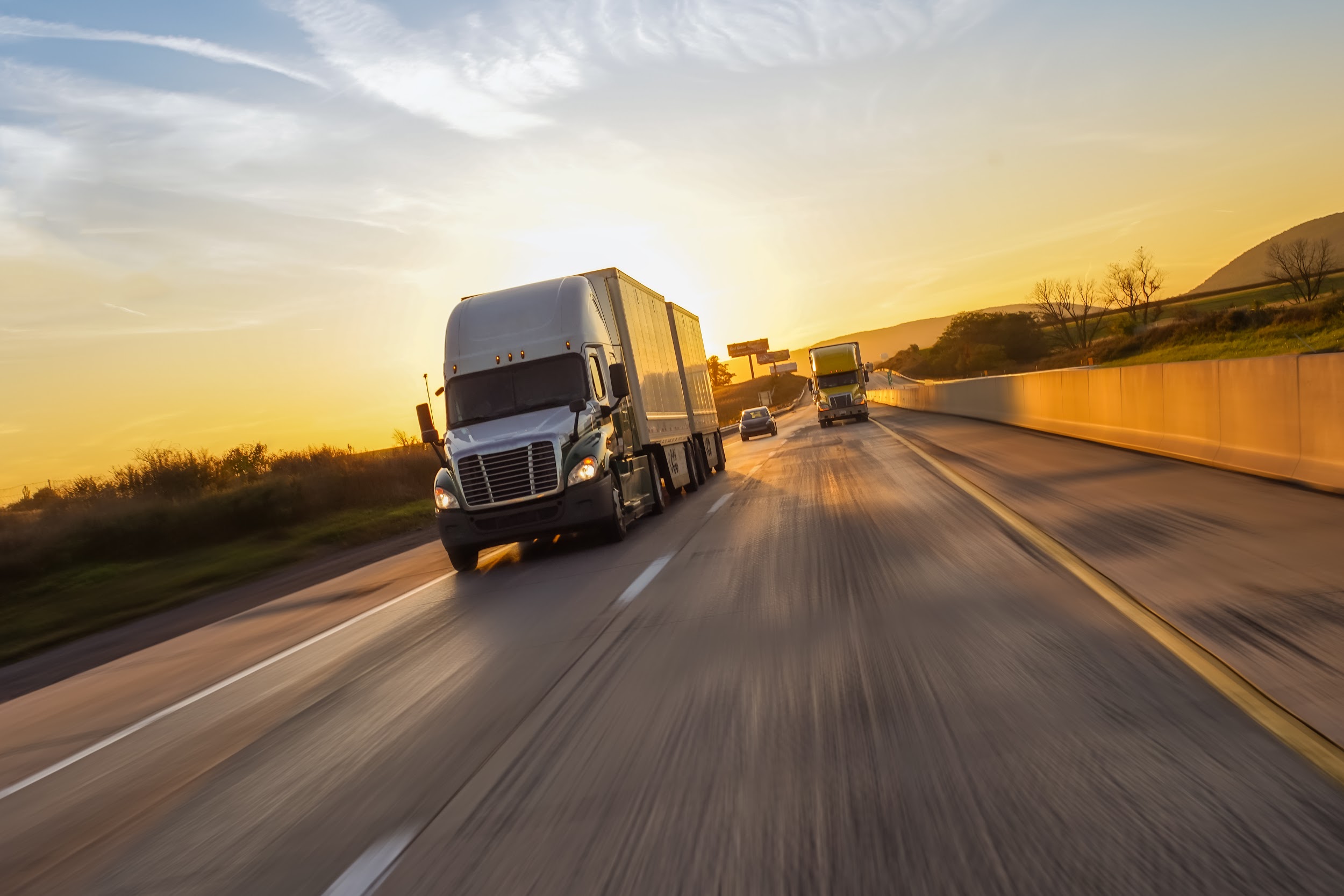 Os subdistribuidores/agentes devem receber treinamento regularmente sobre práticas comerciais éticas e concluir uma certificação para garantir que fizeram o treinamento
Os fabricantes podem fazer uma verificação de antecedentes sobre os subdistribuidores/agentes antes de fornecer a eles um consentimento por escrito para que você os envolva nas negociações
OBSERVAÇÃO IMPORTANTE
Devemos ter transparência nos preços pelos quais nossos subdistribuidores/agentes estão revendendo o produto e as margens associadas à venda; com isso, podemos garantir que os subdistribuidores/agentes não estejam envolvidos em comportamento anticompetitivo nem corrupto.
Subdistribuidores/agentes
Ofertas públicas
Interações com HCPs
16
Interações com HCPs
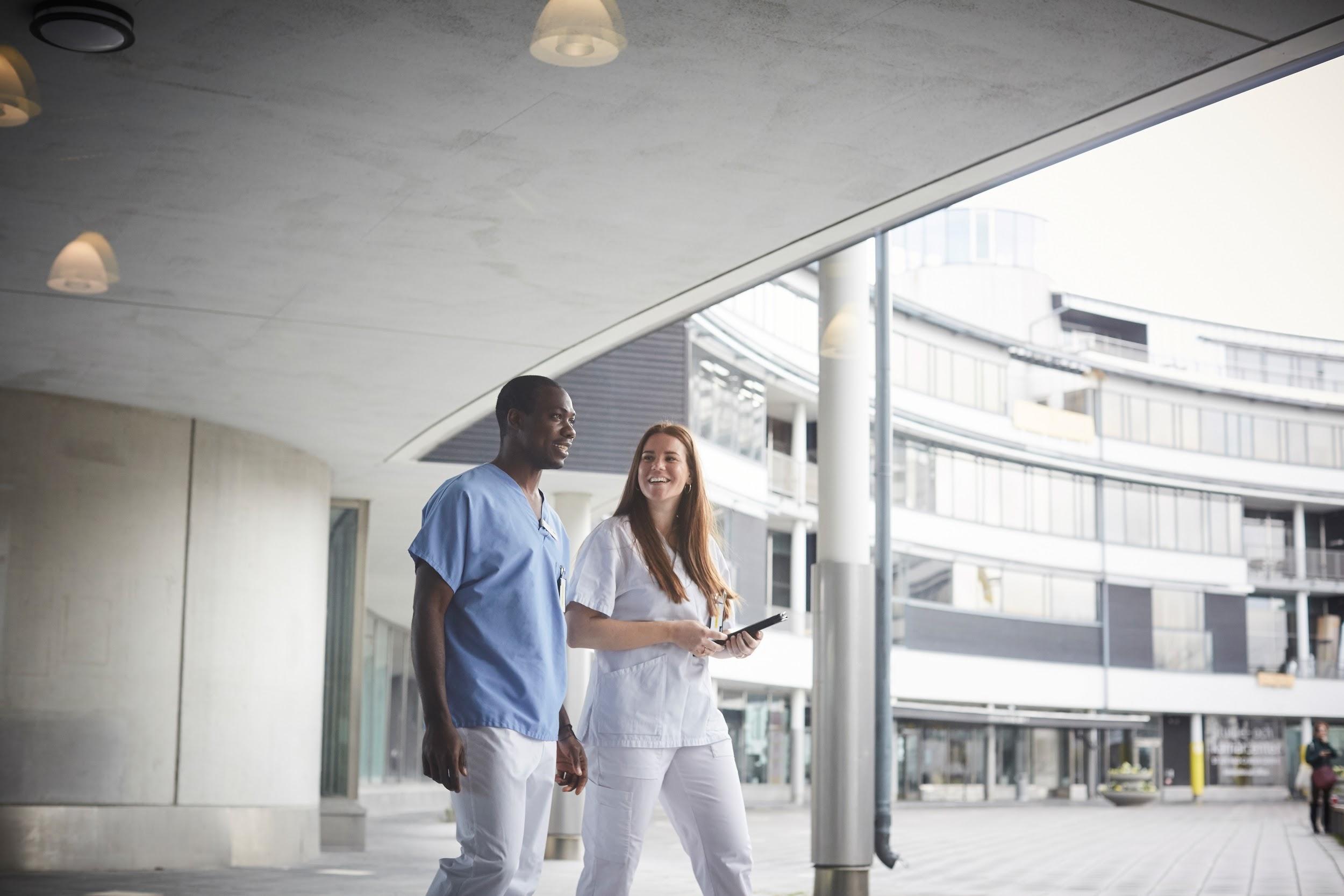 É preciso ter certeza de que suas interações com HCPs e funcionários públicos respeitem as leis e regulamentos vigentes. Todas as interações com HCPs devem ter uma finalidade/necessidade legítima sem intenção de indução ou incentivo ilegal de comprar, alugar ou recomendar o uso de qualquer produto ou serviço.
Interações com HCPs
Ofertas públicas
Subdistribuidores/agentes
17
Definição de HCP
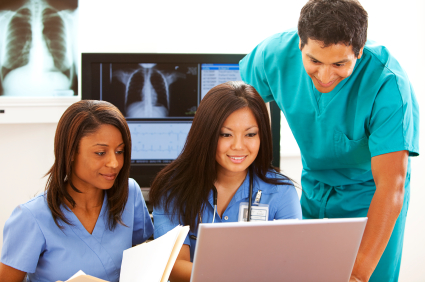 HCP
Indivíduos ou entidades que compram, alugam, recomendam, utilizam, organizam ou tomam decisões sobre a compra ou aluguel ou prescrevem produtos médicos

Por exemplo, os seguintes indivíduos são considerados HCPs:
Cirurgiões
Equipe administrativa de hospitais
Enfermeiros
Interações com HCPs
Ofertas públicas
Subdistribuidores/agentes
18
Interações com HCPs
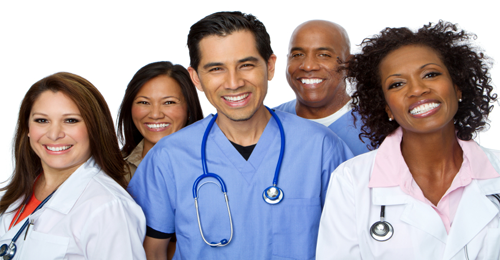 Exemplos de interações com HCPs:
Refeições com HCPs para discutir o uso de produtos​
Apresentação de um novo produto para um HCP​
Eventos educativos organizados pelo fabricante
Um acordo no qual o HCP ofereça serviços de consultoria
Interações com HCPs
Ofertas públicas
Subdistribuidores/agentes
19
Interações com HCPs (Educativas)
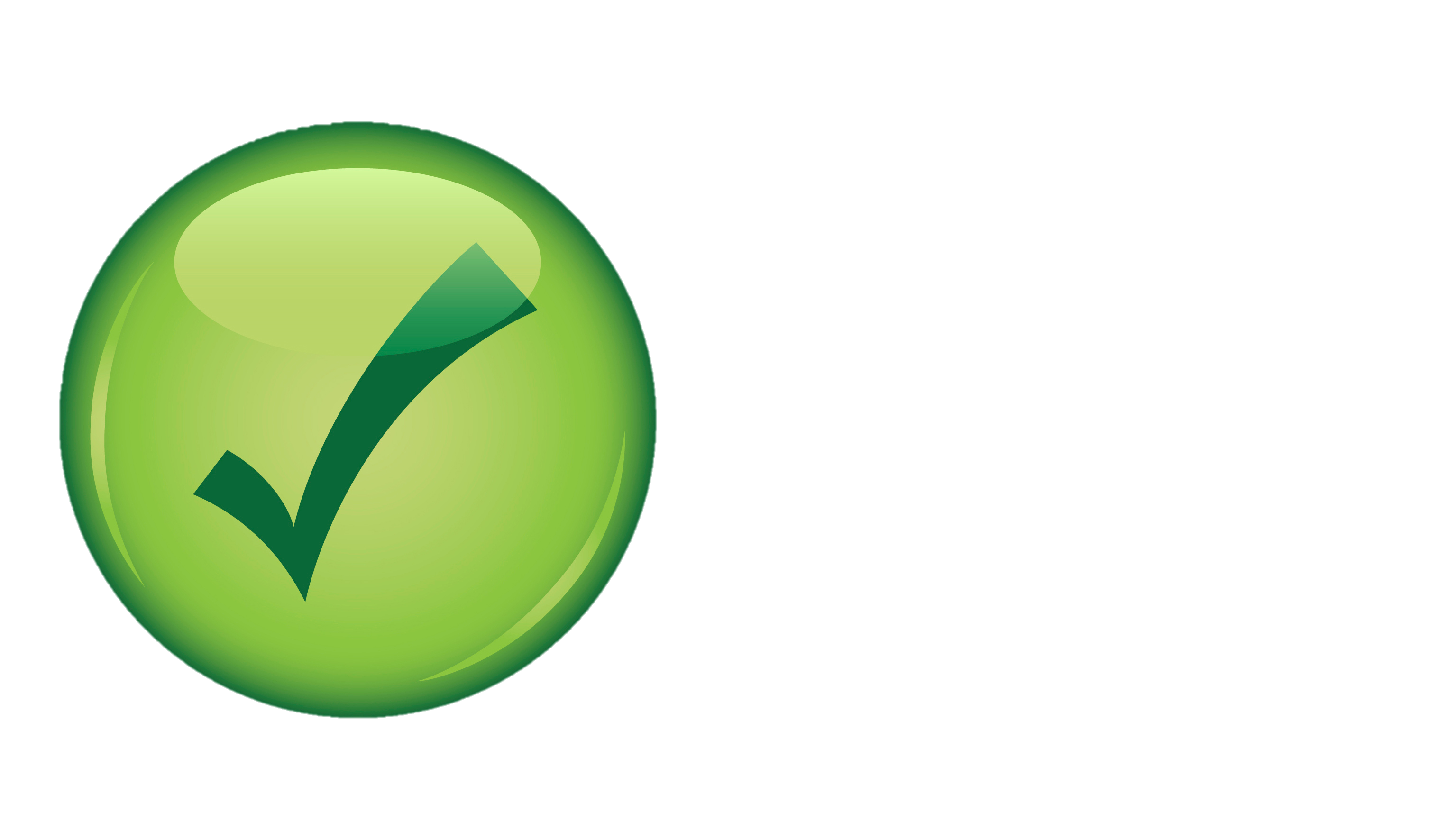 O que pode
O apoio educativo pode ser oferecido para os seguintes:
Localização apropriada 
Local apropriado
Viagem razoável (classe econômica ou padrão)​
Agenda adequada (programa científico)
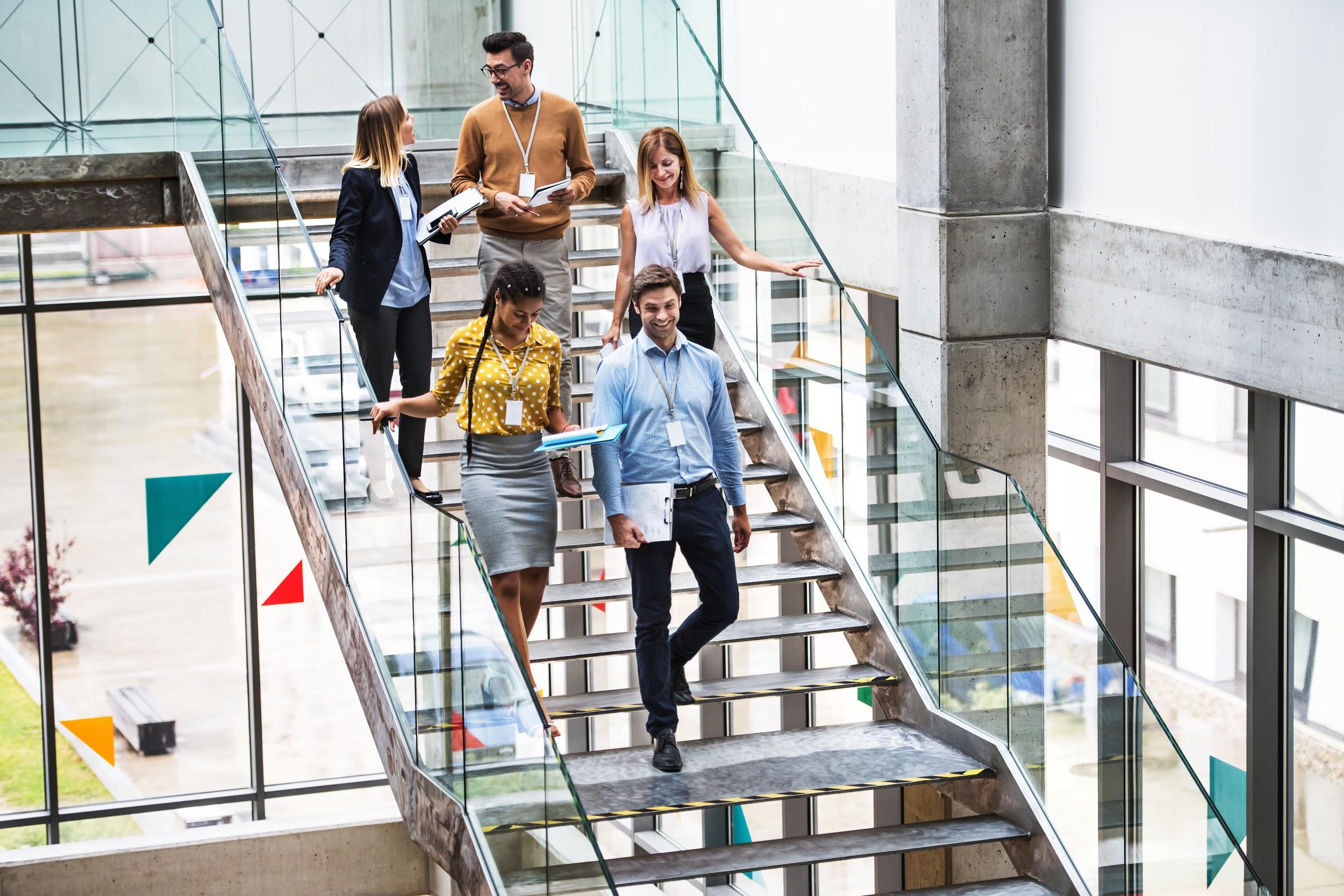 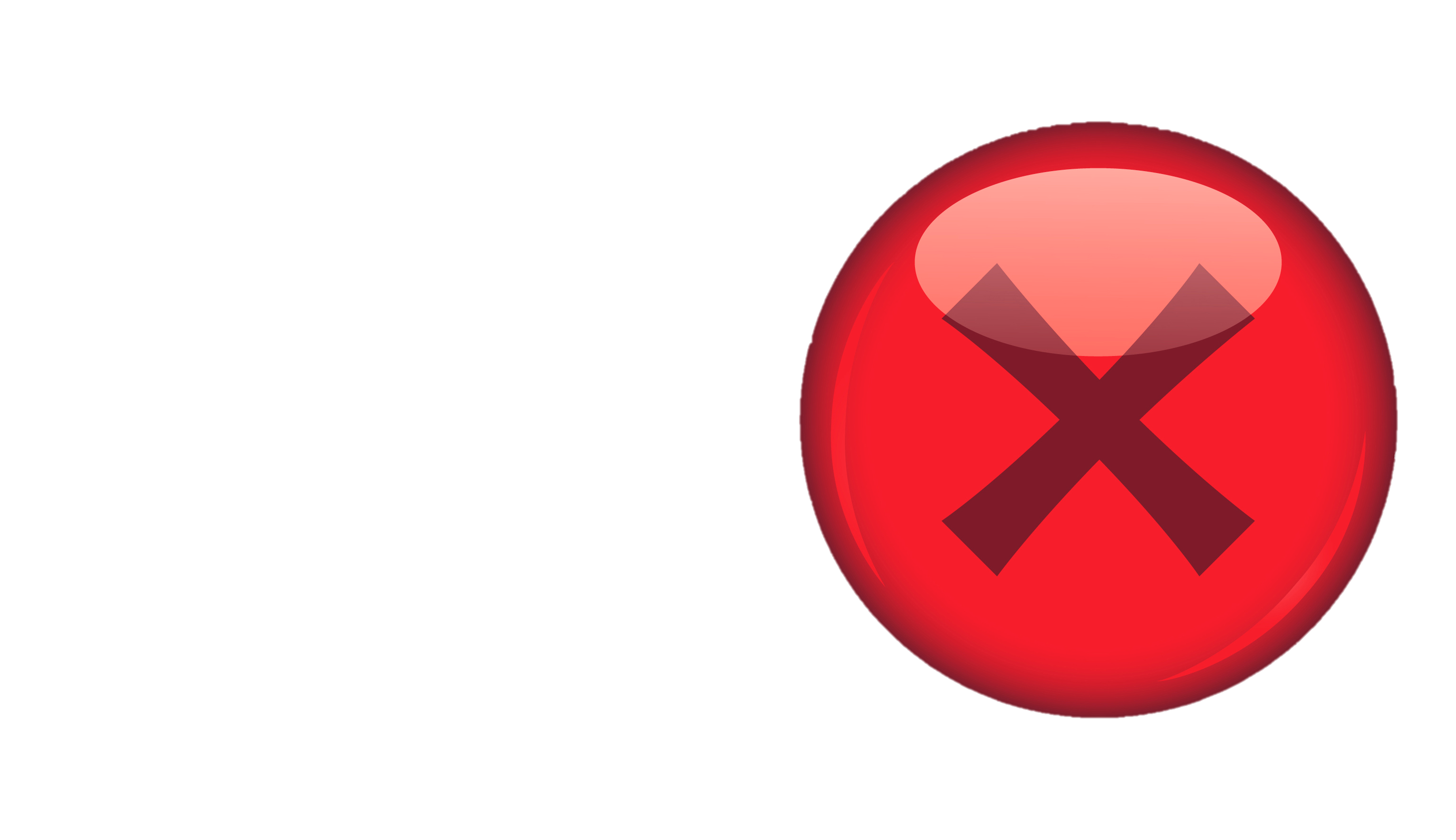 O que não pode
O apoio educativo não pode ser oferecido para os seguintes:
Localizações inapropriadas (ex.: resorts de praia e esqui, resorts de entretenimento​)
Hotéis de luxo
Acompanhantes (não é permitido pagar nem organizar a ida de acompanhantes)​
Oferta de atividades de lazer ou esportes (ex.: golfe, cassino, passeios de turismo)
Interações com HCPs
Ofertas públicas
Subdistribuidores/agentes
20
Interações com HCPs (Educativas)
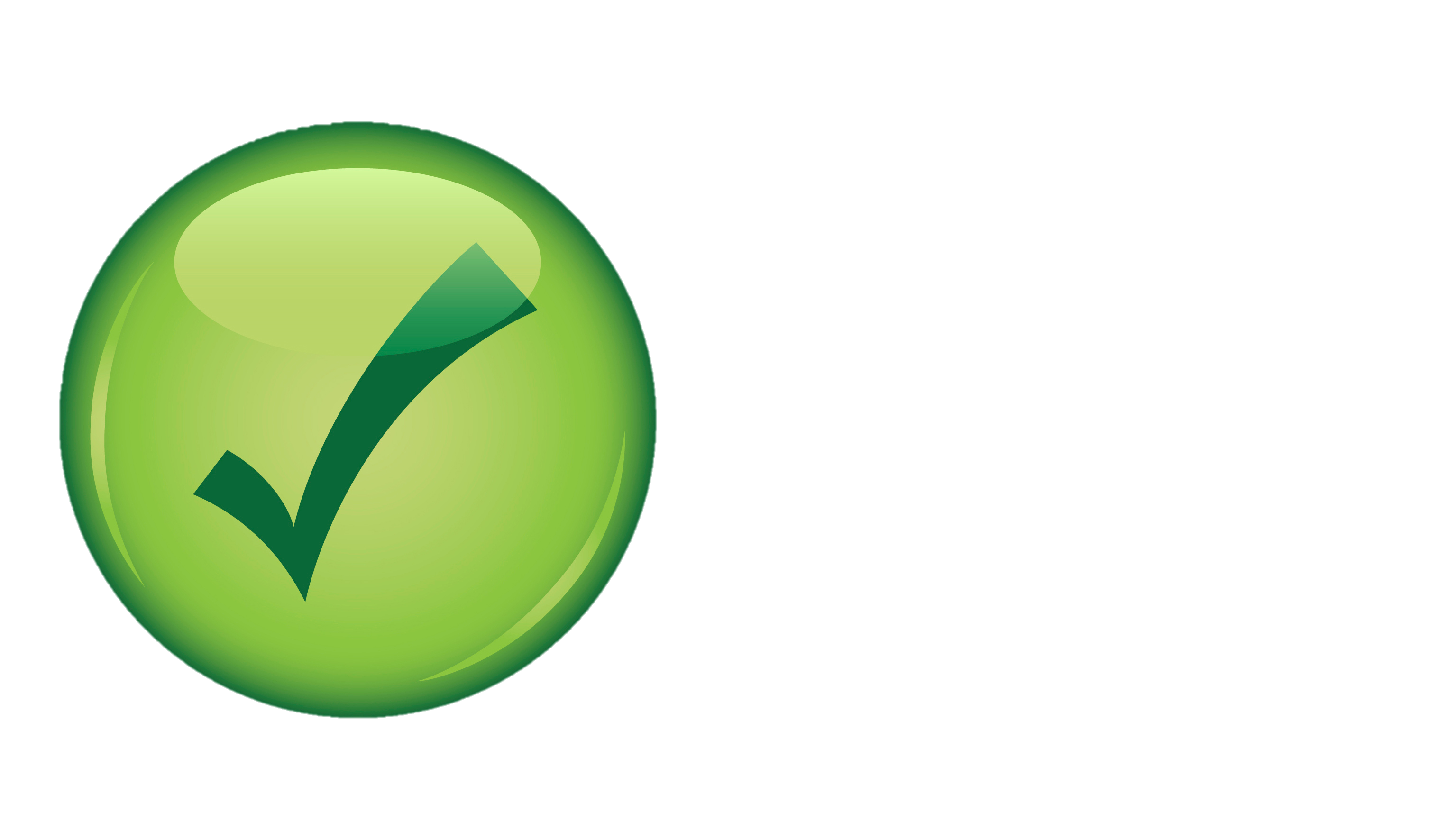 O que pode
Viagens e refeições podem ser oferecidas a HCPs dentro das seguintes diretrizes como parte de uma troca de boa-fé de informações científicas, educativas ou comerciais:
Viagens modestas na classe econômica
Refeições podem ser fornecidas em conjunto com uma apresentação de boa-fé de informações comerciais, educativas ou científicas
Localização condizente com uma apresentação comercial e educativa
Presentes que sejam modestos, beneficiem os pacientes e que sejam educativos (ex.: livros médicos, modelos anatômicos)
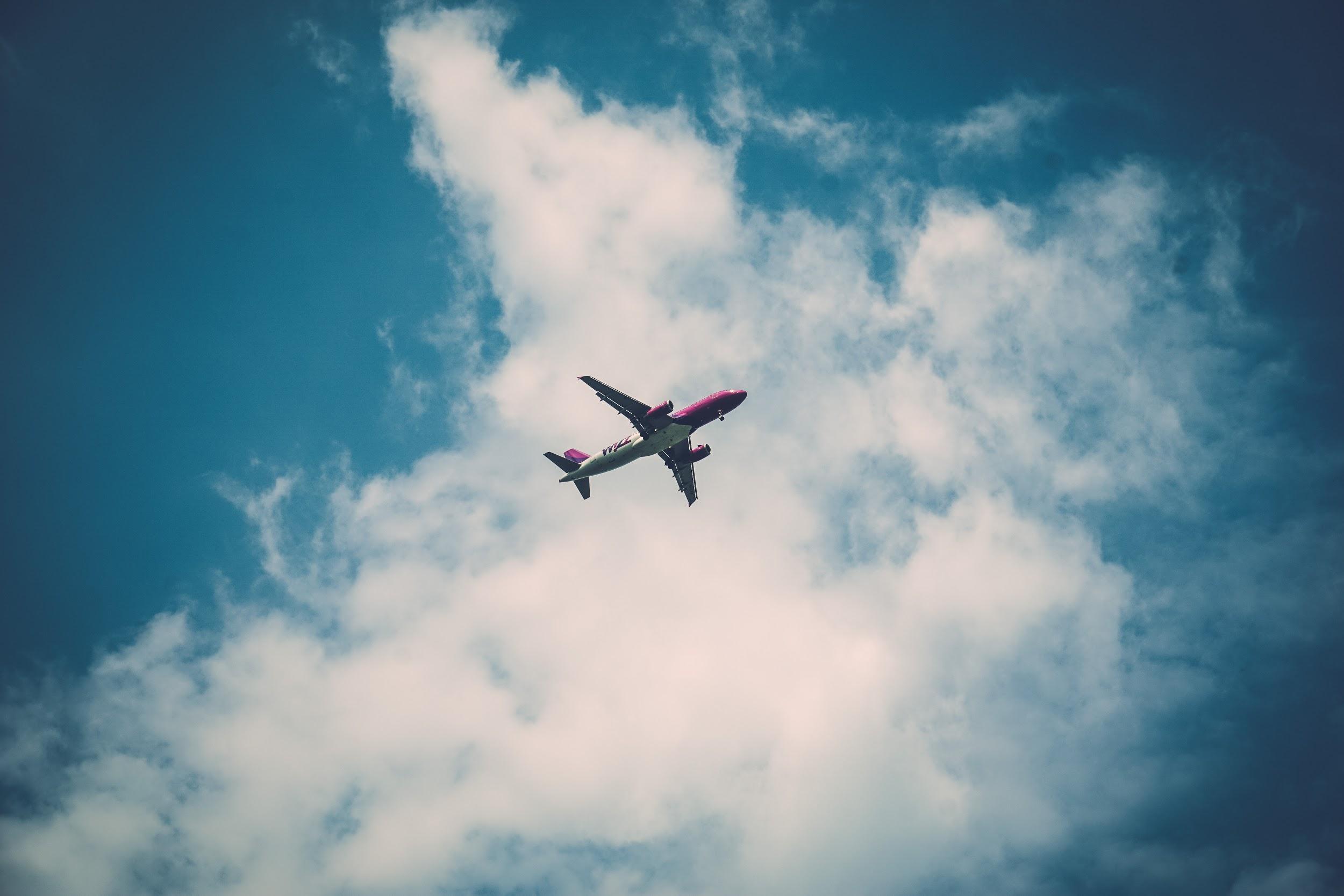 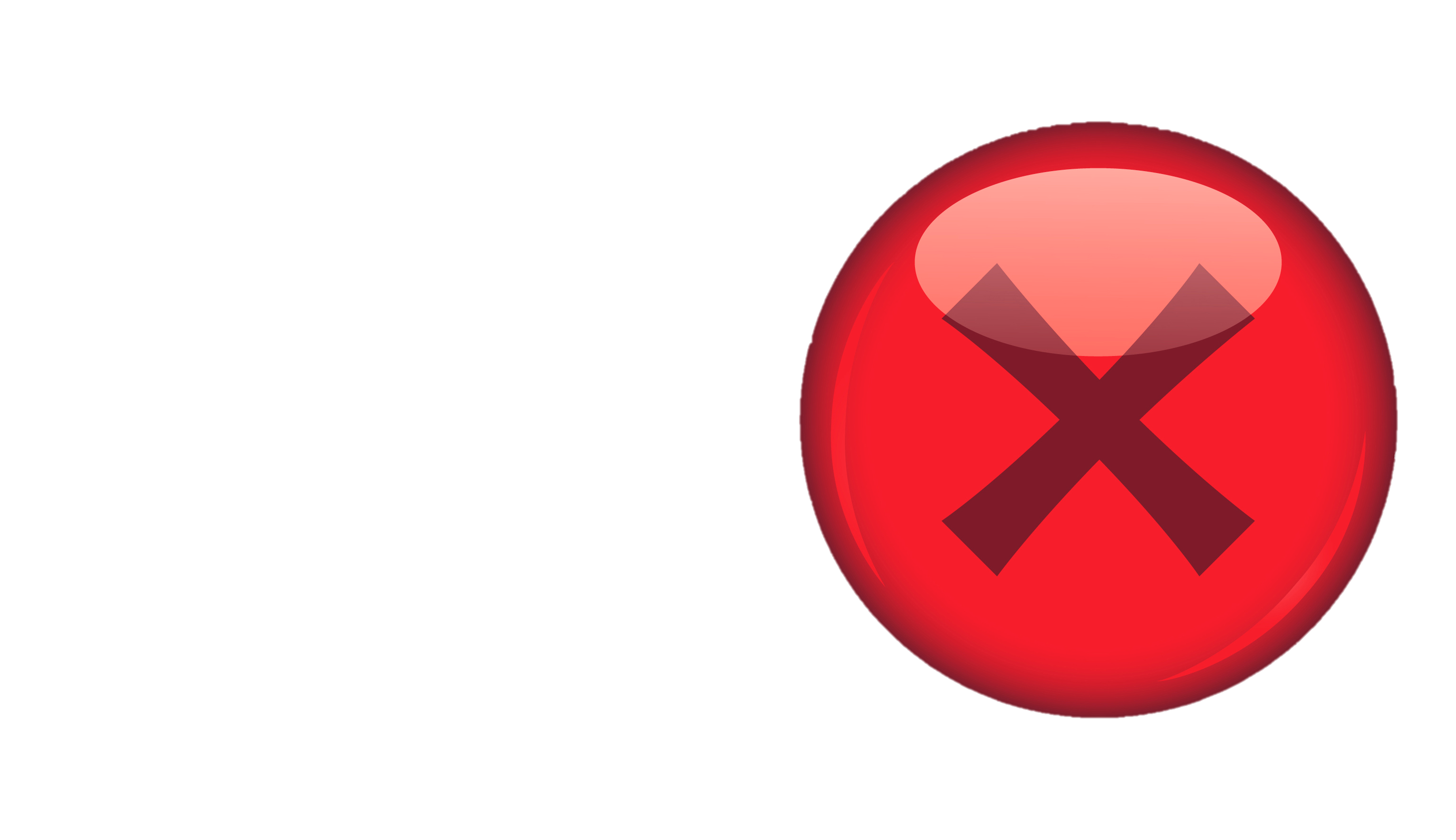 O que não pode
O seguinte não pode ser oferecido aos HCPs:
Refeições ou viagens para cônjuges ou convidados dos HCPs, ou qualquer outra pessoa que não tenha um interesse de boa-fé na refeição ou evento
Refeições com HCPs que não sejam para ter uma discussão comercial
Presentes não educativos (ex.: flores, vinho, dinheiro)
Interações com HCPs
Ofertas públicas
Subdistribuidores/agentes
21
Conformidade com leis e regulamentos ABAC
O que fazer caso tenha alguma dúvida ou preocupação?
Converse com seu supervisor sobre quaisquer preocupações que venha a ter sobre sua observância (ou de outras pessoas) em relação às leis e regulamentos ABAC
Consulte os códigos de ética do setor
MedTech
AdvaMed
Entre em contato com a linha direta de ética das empresas para as quais está distribuindo produtos
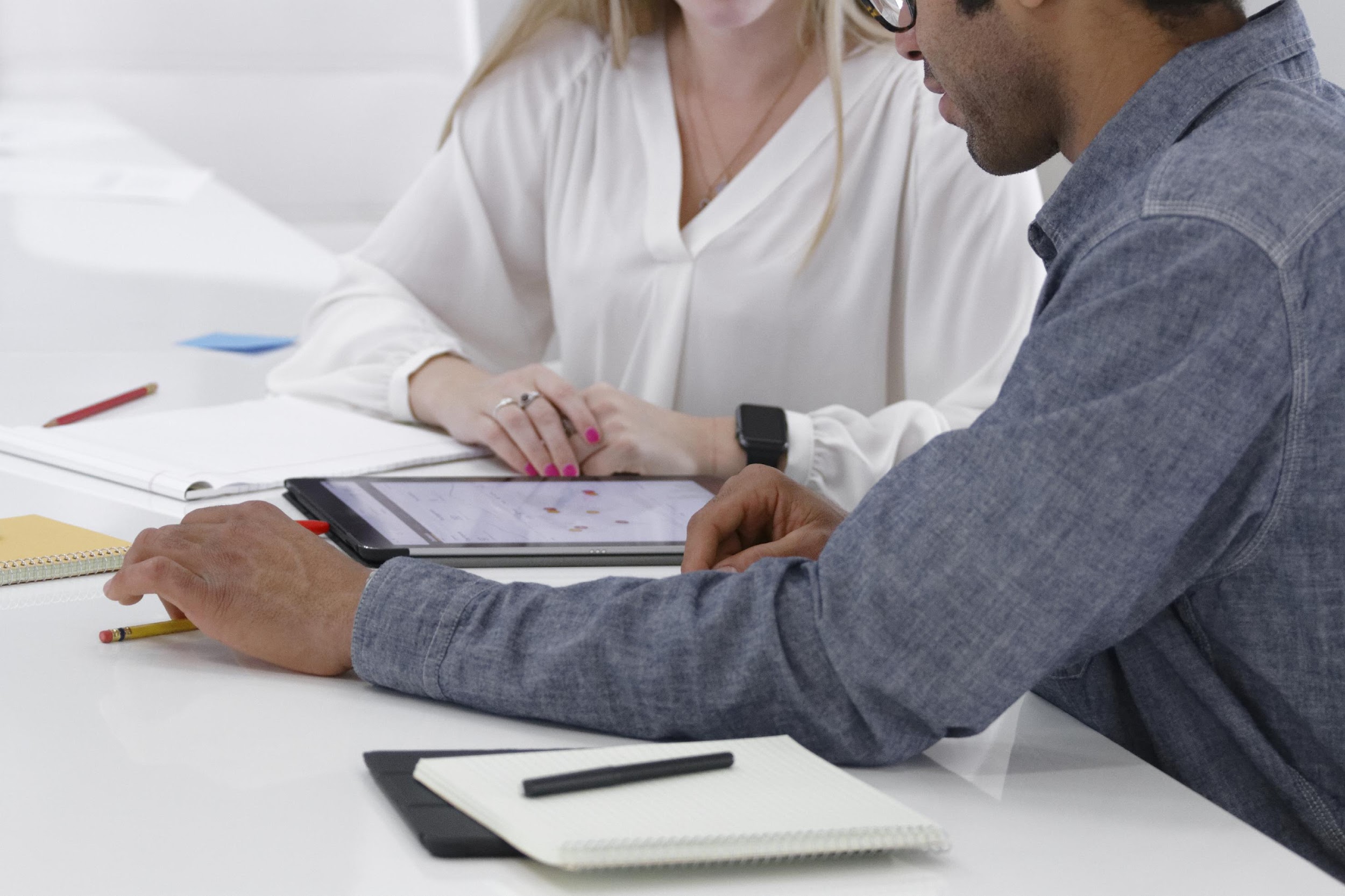 22
Conformidade com leis e regulamentos ABAC
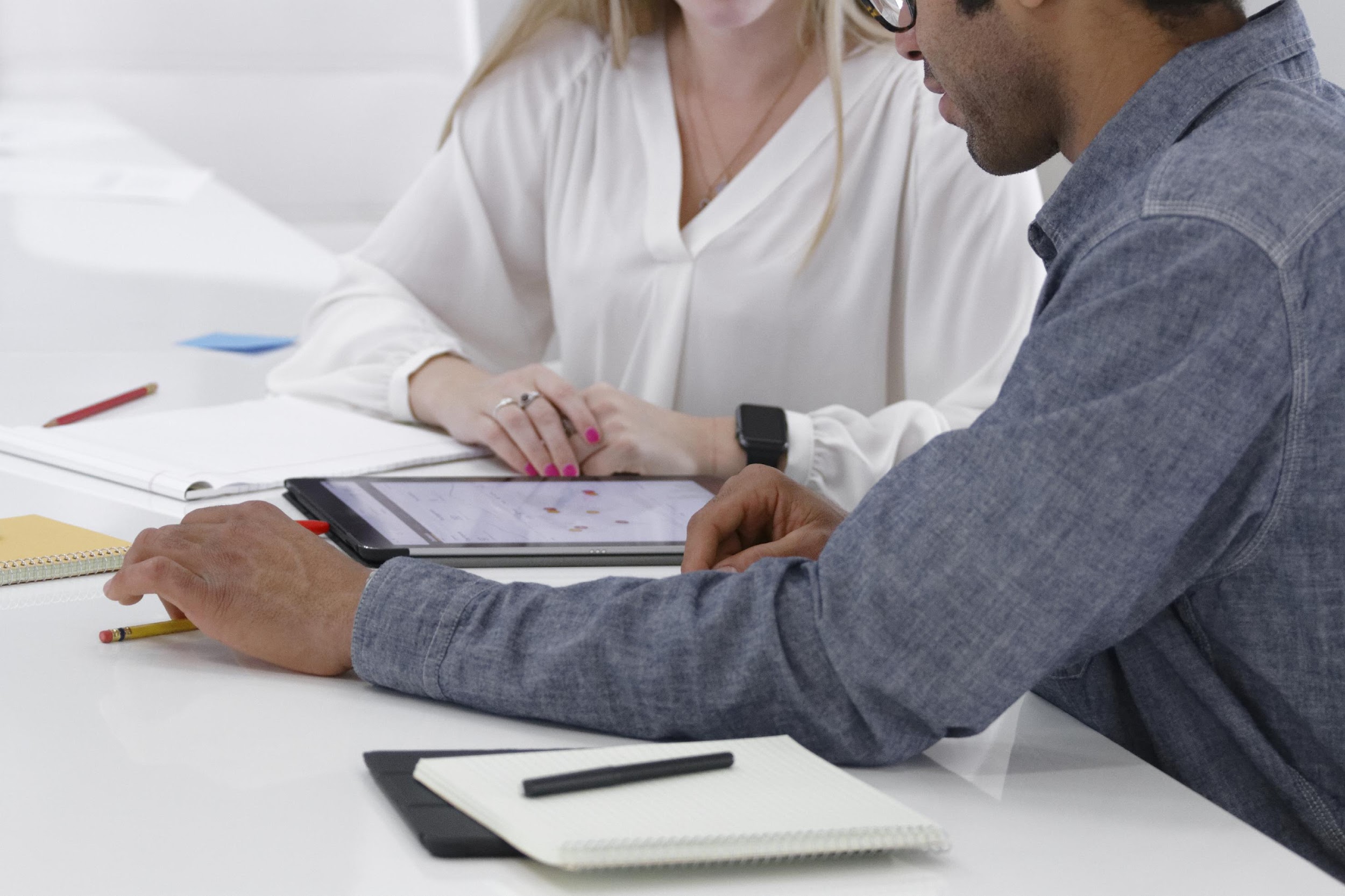 É sua responsabilidade entender e cumprir as leis e regulamentos ABAC globais e locais
23